Неделя ответственного отношения к репродуктивному здоровью и здоровой беременности
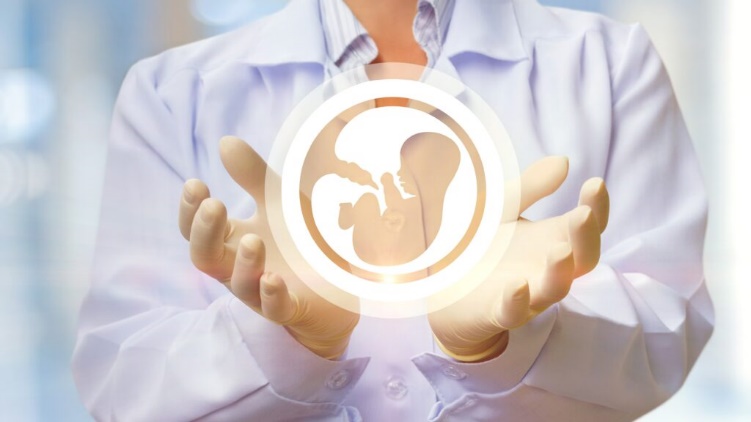 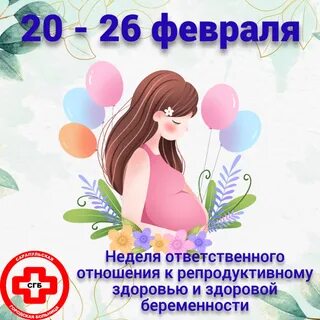 Одной из составляющих общественного здоровья является здоровье матери и ребенка, в том числе репродуктивное здоровье и здоровая беременность. С целью обеспечения ответственного отношения к репродуктивному здоровью Минздравом России разработан одноименный типовой проект. Задачами проекта “Репродуктивное здоровье” является оценка состояния репродуктивного здоровья у граждан, повышение медицинской грамотности и информированности населения о факторах риска и факторах, способствующих здоровью.
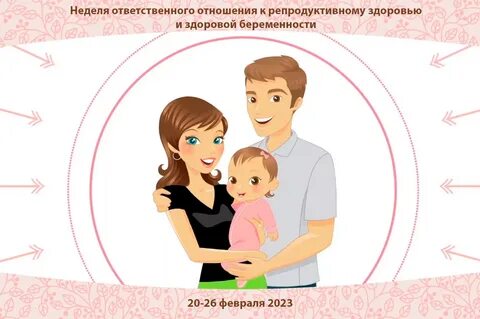 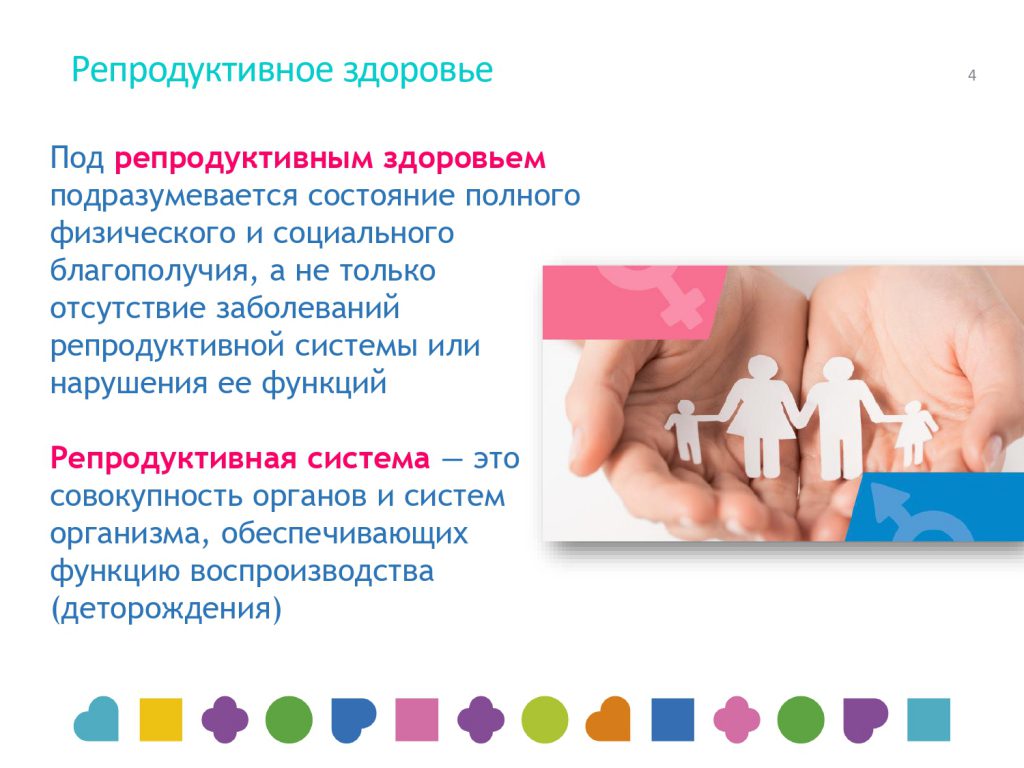 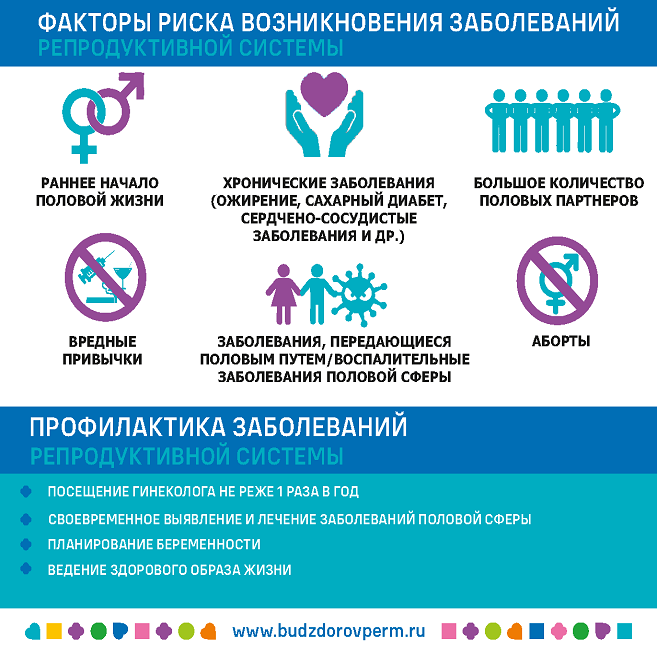 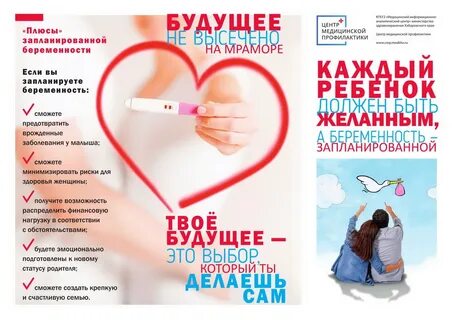 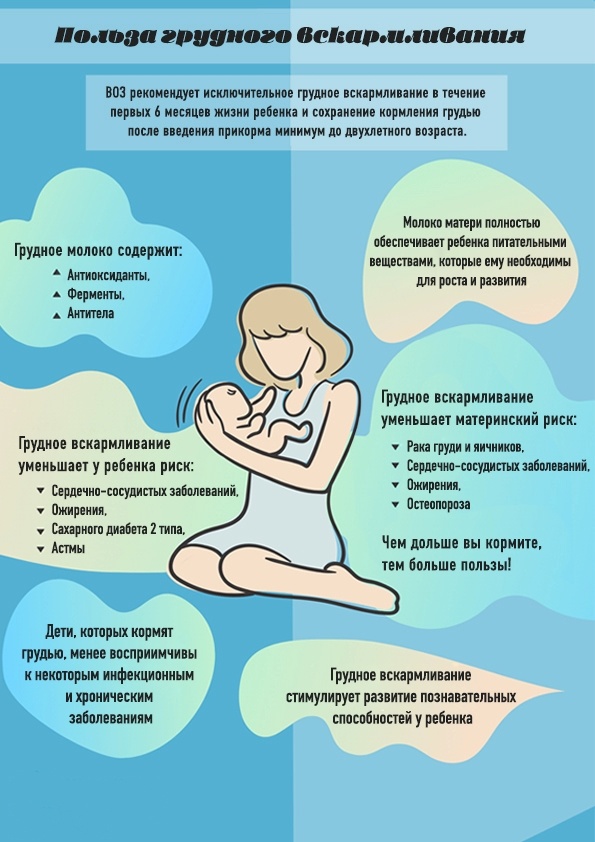 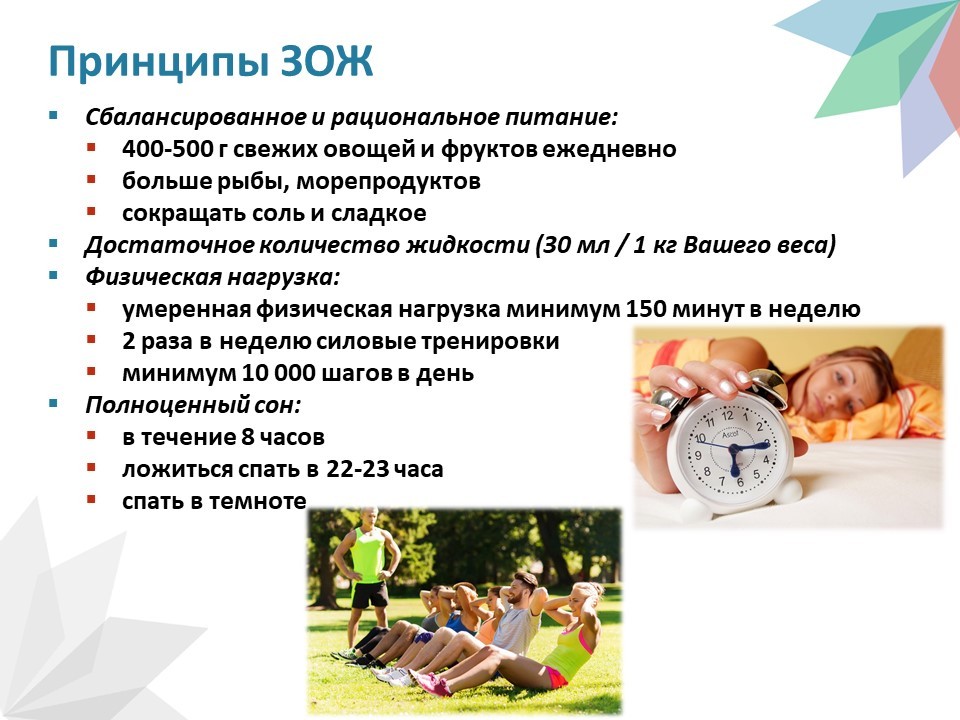 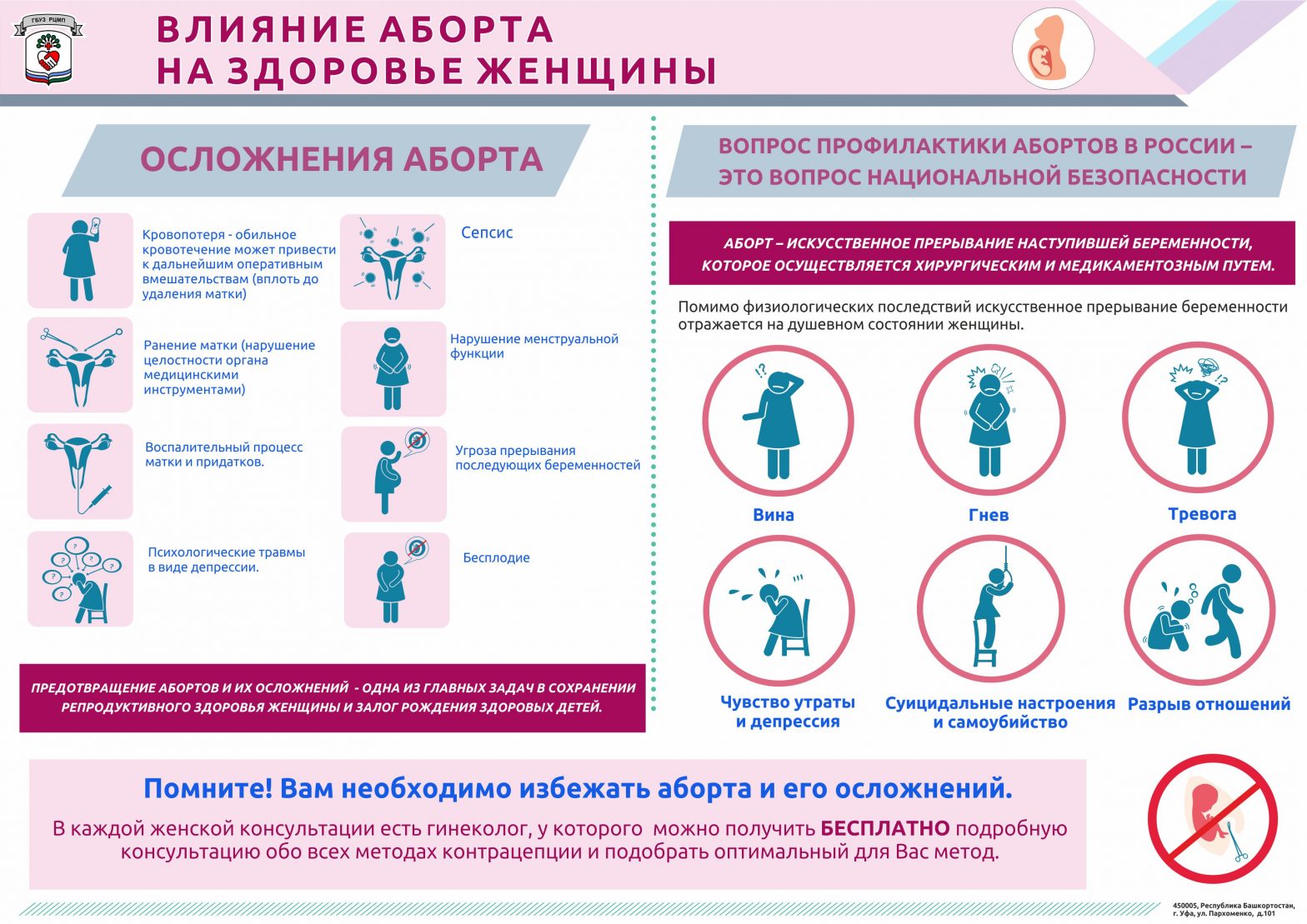 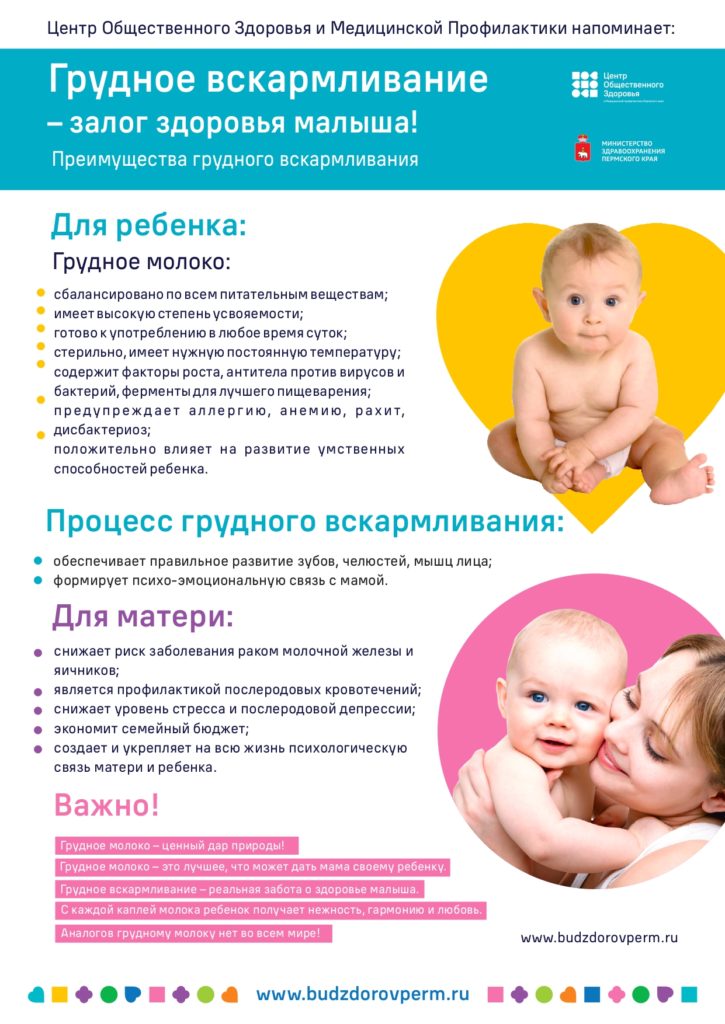